A castle ghost tour
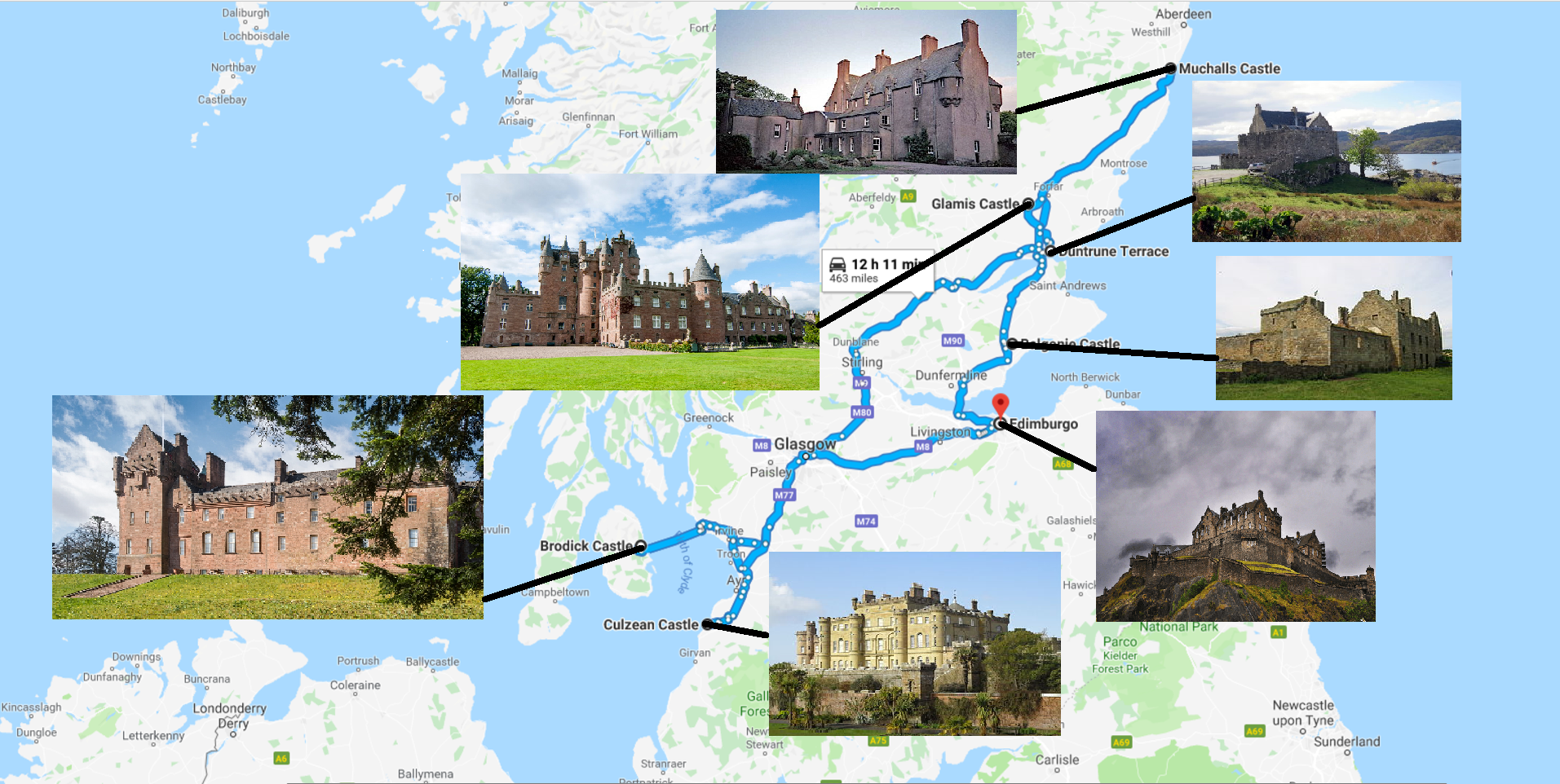 Balgonie Castle
Luigi, Matteo and Giacomo
Location
Alexander Leslie, 1st Earl of Leven was a Scottish soldier in Swedish and Scottish service. Born illegitimate and raised as a foster child.
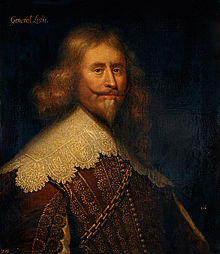 What happened today?
Two investigators inside the castle felt observed and claimed to have been touched at the ankles. Others, on the other hand, saw a green woman or the ghost of a dead general.
MUCHALLS CASTLE
LOCATION
Muchalls castle is in the countryside of Kincardine and Mearns,Aberdeenshire.
Main character of the story
The main character of the story is the Green Lady.
What happend
Years ago, a young lady ventured into the tunnel to meet her lover out by the waters, but she drowned when the tide came in and filled the tunnel.
What happens today?
She is said to haunt, and sometimes even appear, in one of the rooms of the castle.
Culzean Castle
By Marco and Eric
location  of  culzean  castle
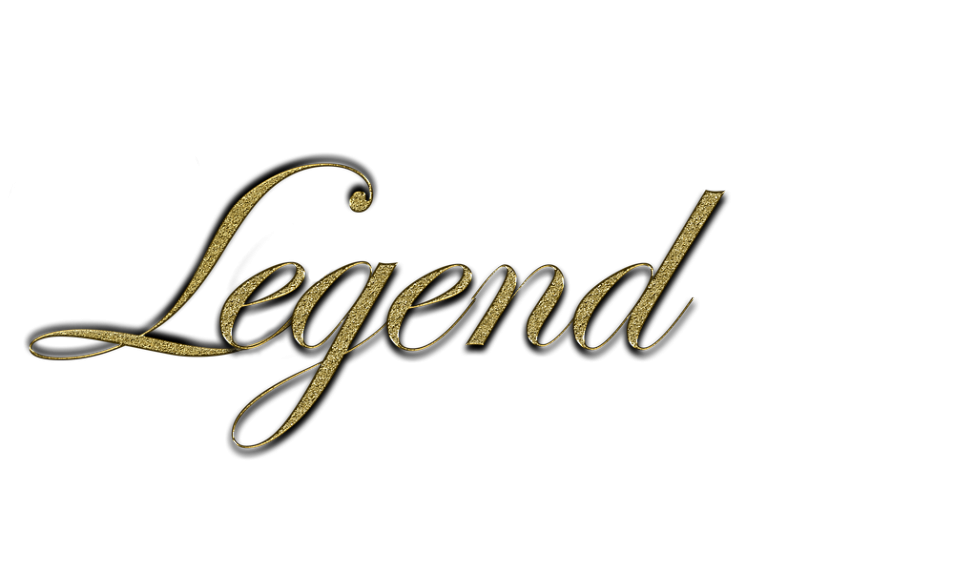 the protagonist of this legend is sir John Cathcart who was pushed to death in a cliff and became a ghost
what happens today
Today if you pass near the cliff where John Cathcart died you can still see his ghost
GLAMIS CASTLE
Glamis castle is one of the most beautiful castles in Scotland, which occupies the village of Glamis at angus in Scotland
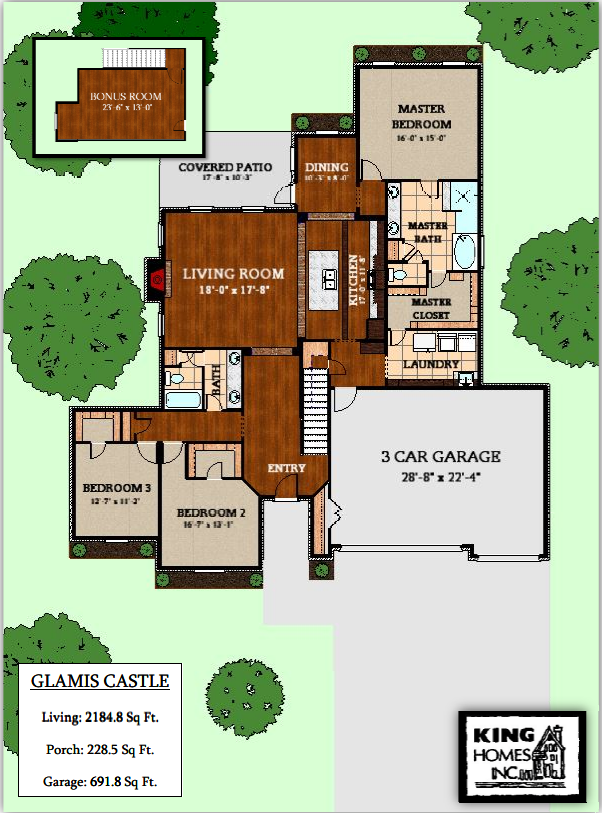 EARL BEARDIE
Earl  Beardie was  what we may call a compulsive gambler who liked cards.

this story is about this man who played cards, but at a certain point he died because he made a pact with the devil.

Today it is thought that Earl has become a ghost and that he plays for eternity at cards in a secret room of the castle with the devil
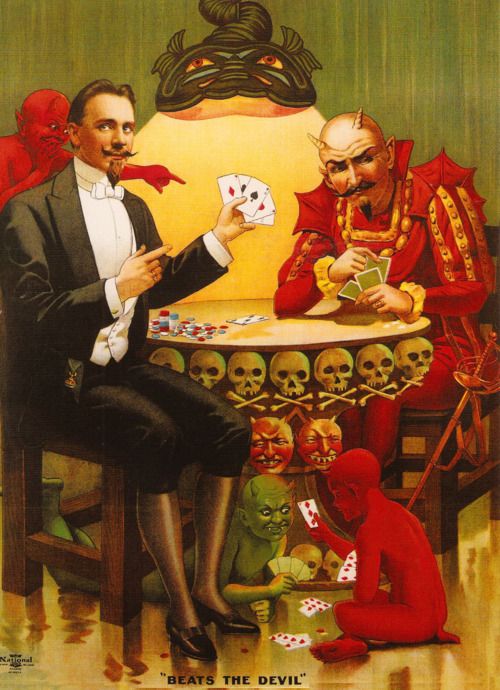 DAY 1:Edinburgh      Castle
Beatrice & Rebecca
LOCATION
   The Edinburgh Castle is situated in Edinburgh.
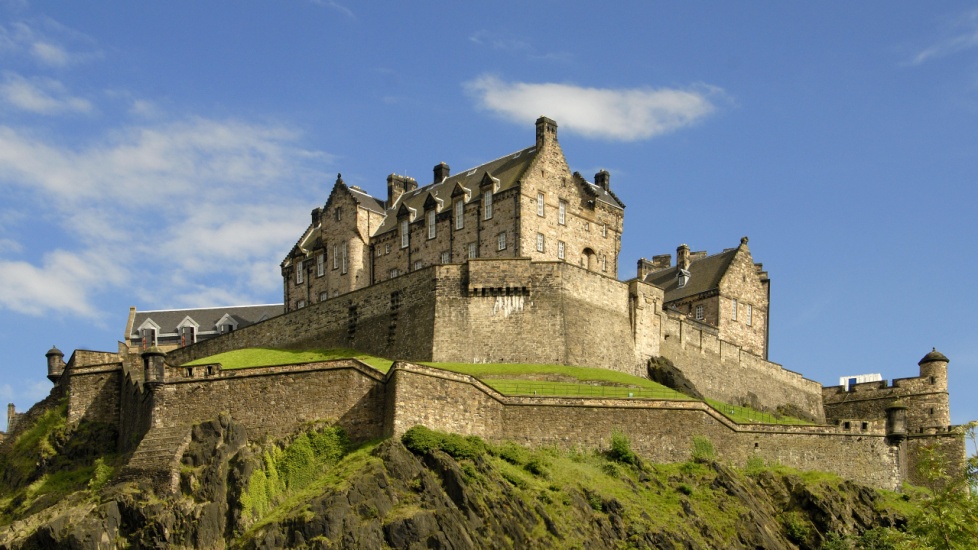 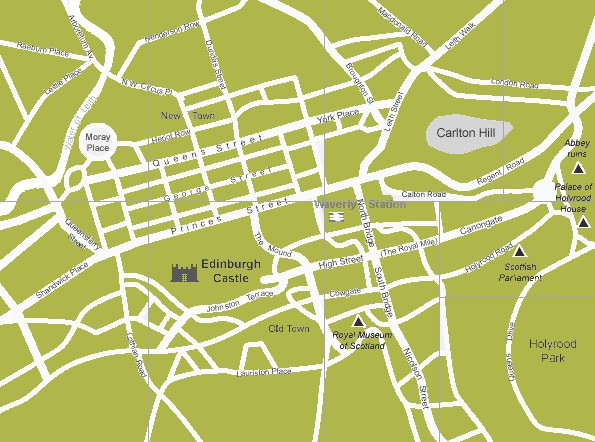 MAIN CHARACTER OF THE STORY
   The principal character of the story is The Piper, a musician.
I’M A PIPER!
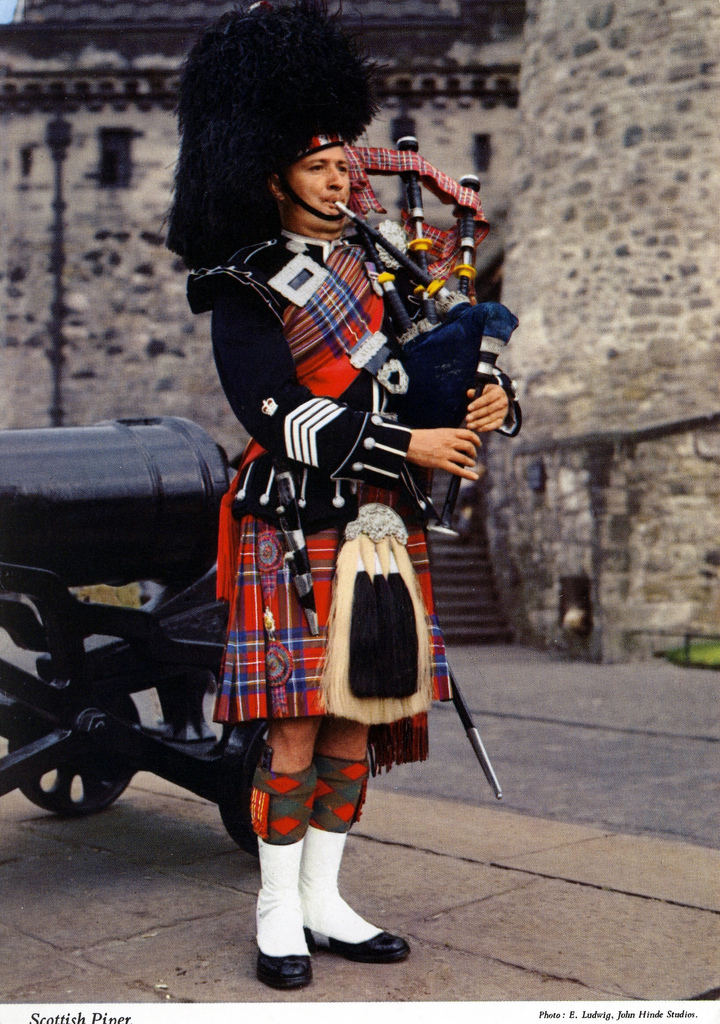 WHAT HAPPENED
   The Piper was sent to explore the secret tunnels to the Royal Mile and he vanished while he was playing the bagpipes.
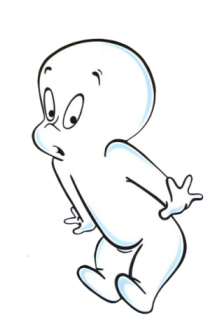 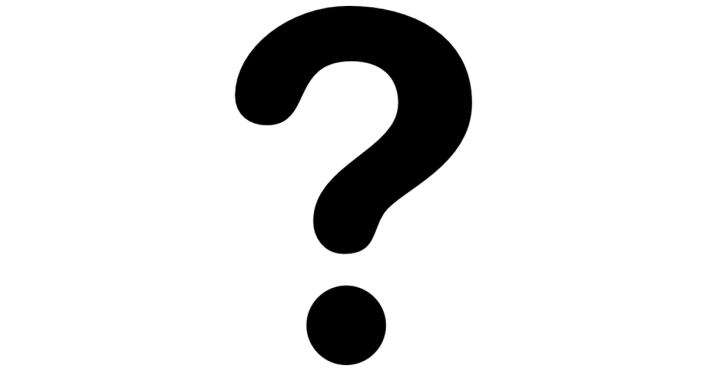 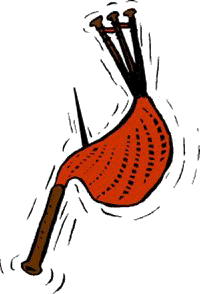 DAY 5
Duntrune Castle
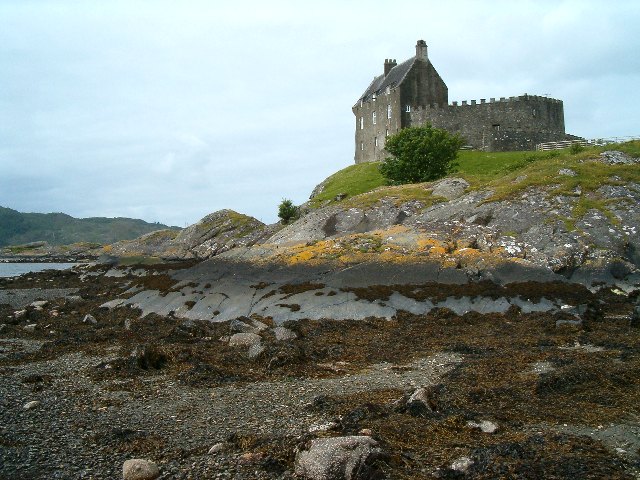 Location
Duntrune castle is located on the northside of Loch Crinan in Scotland.
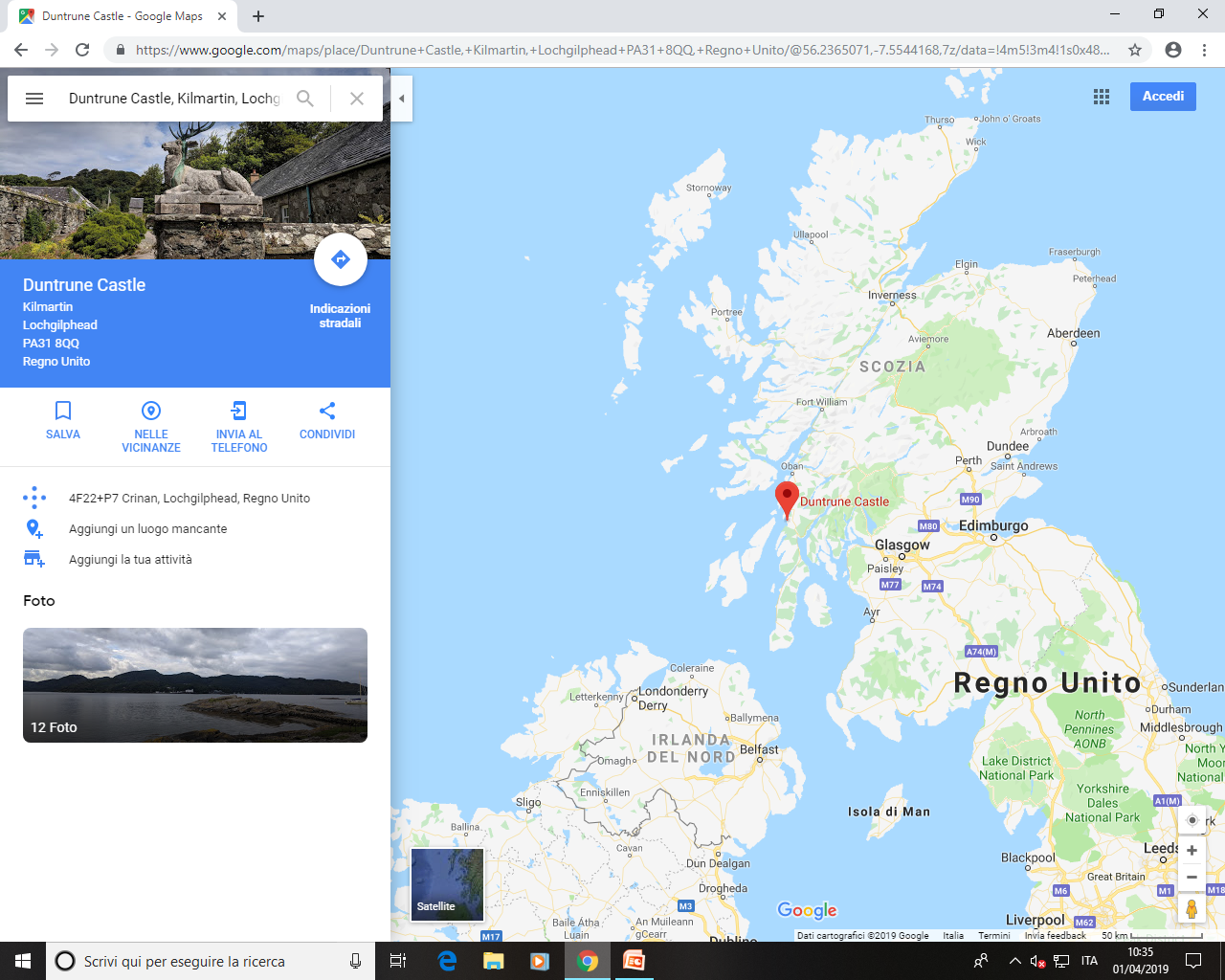 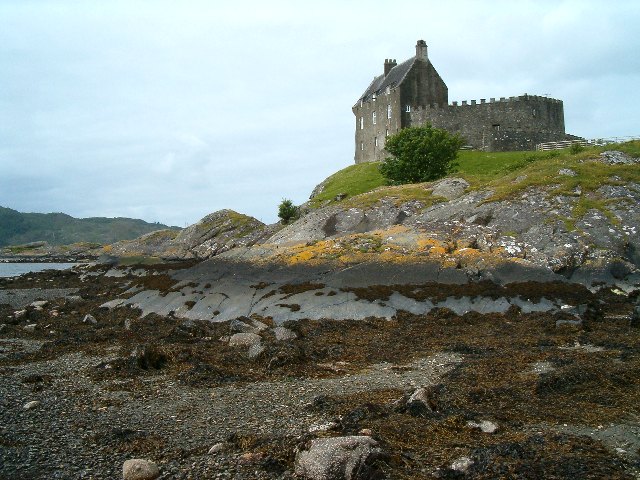 Story
It was originally built by the clan MacDonald in the 13° century. A spy from the Campbell clan was discovered and imprisoned in a tower. He played the accordion and they cut off his hands
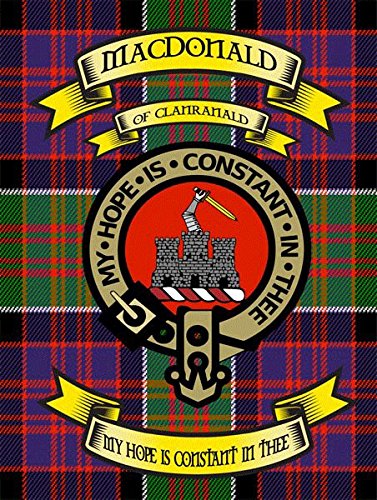 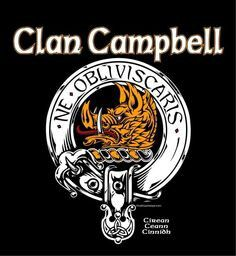 . A handless skeleton was discovered.
DAY 6 – BRODICK CASTLE
LOCATION
Brodick Castle is a castle situated outside the port of Brodick on the Isle of Arran, an island in the Firth of Clyde, Scotland. It was previously a seat of the Dukes of Hamilton, but is now owned by the National Trust for Scotland. 
https://www.google.com/maps/place/Brodick+Castle,+Garden+and+Country+Park/@55.593863,-5.150884,15z/data=!4m5!3m4!1s0x0:0x7265357884584afb!8m2!3d55.593863!4d-5.150884
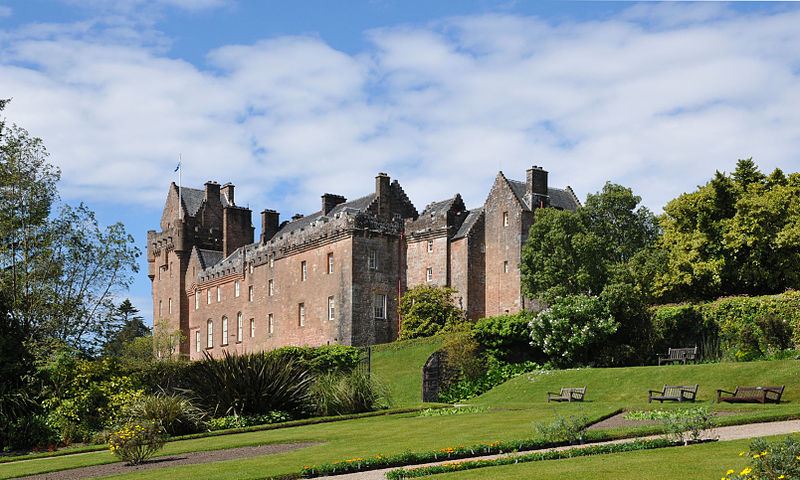 Grey Lady
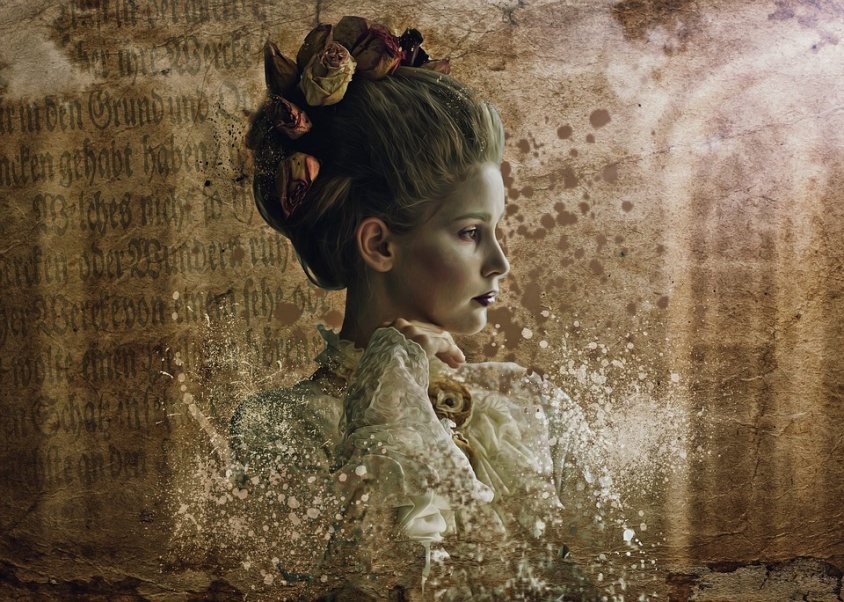 Giovanni di Nava was married to Isabella, a noble woman, but Giovanni betrayed his wife with another woman, Grey Lady. Giovanni had her killed, but her spectrum remained in the castle.
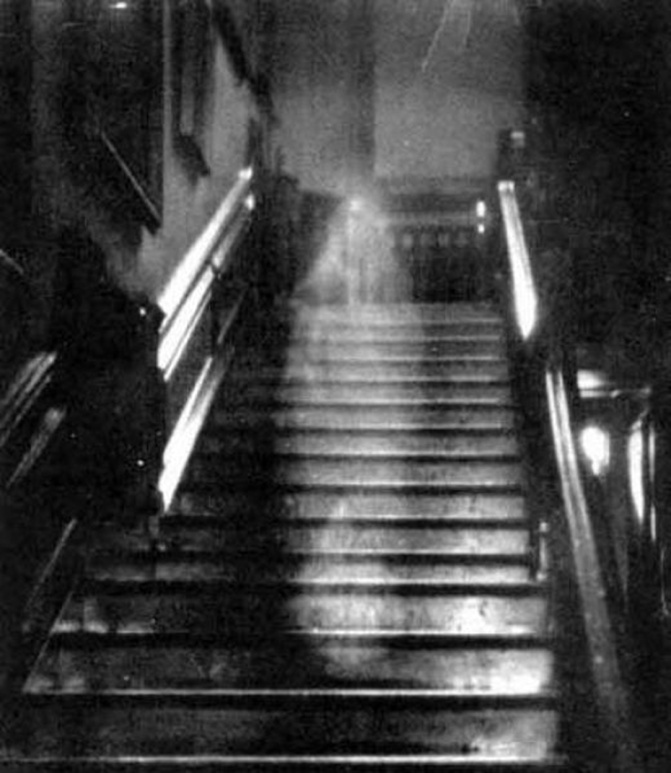 What happened
The castle has a long turbulent history and is alleged to be haunted by a “Grey Lady” clad in grey clothing with a large white collar.
She was followed and at the end she vanished in front of the people.